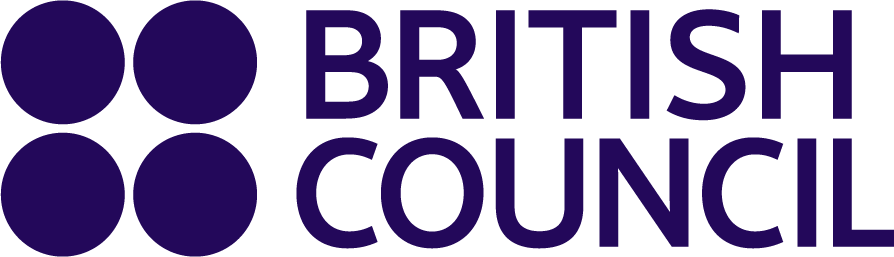 Forced to wear a skirt
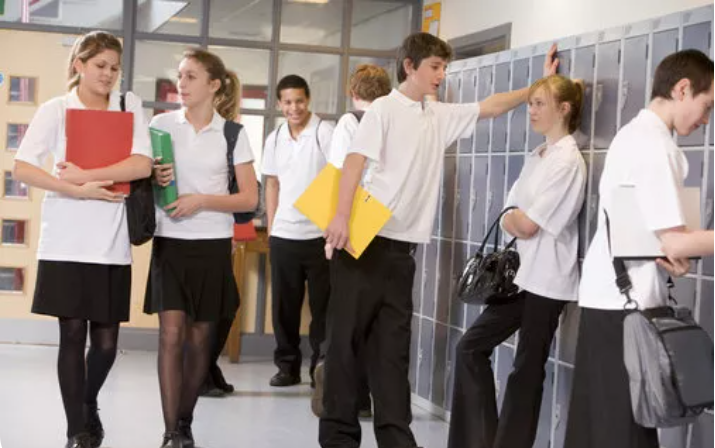 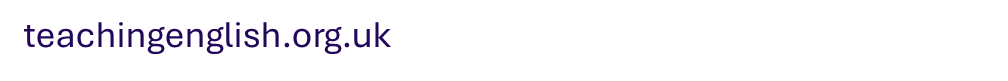 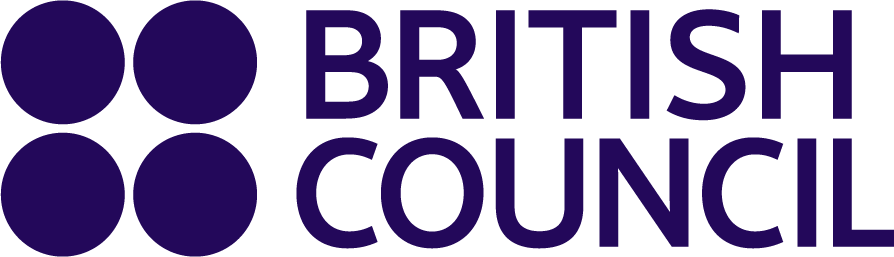 Clothing and accessories
Which of these might not be suitable for wearing to school?
Mini skirts	bikini tops	body piercing	 jeans with holes	    tight jeans	fur coats	cropped tops    	
loose long hair (boys and girls)   designer trainers              
 tracksuits              neck chains        tattoos
Brightly coloured hair	jewellery      high heels    	make up
Can you think of the reasons why an item might not be suitable?
Are any of these things banned from your school?
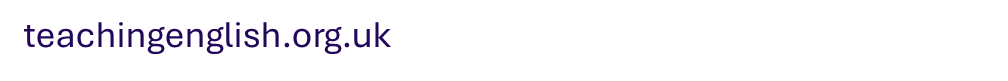 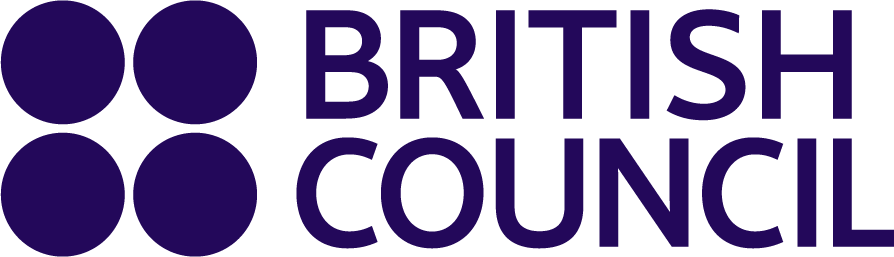 What are your school rules? Is there a dress code?
What are you allowed/ expected to wear?
What are you are not allowed to come to school wearing?
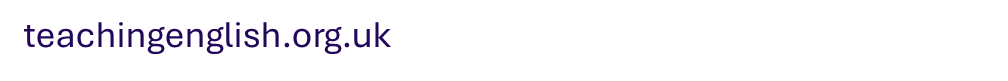 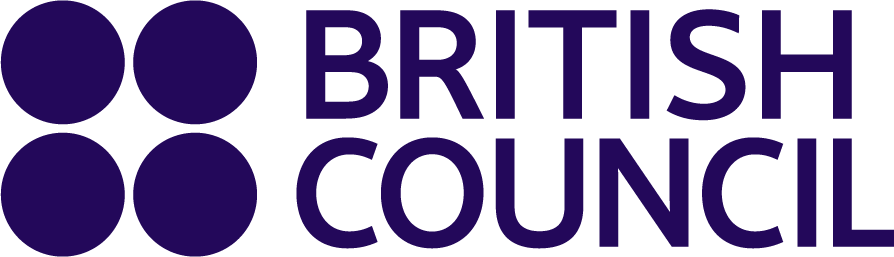 UK School uniform report
Each term the British press has reports of pupils being sent home from school. What is their crime? Not always bad behaviour. Sometimes it has something to do with fashion. Pink hair, nose rings and dangerous heels can cause a problem, but some schools are prepared to send pupils home if their school uniform is too short. Pupils often want to customise their uniform, change the style of their trousers, write on their ties or adapt their uniform jacket to suit the latest trends.
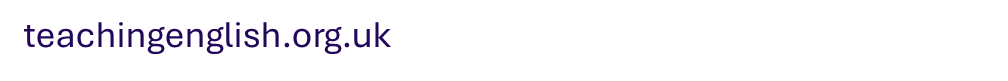 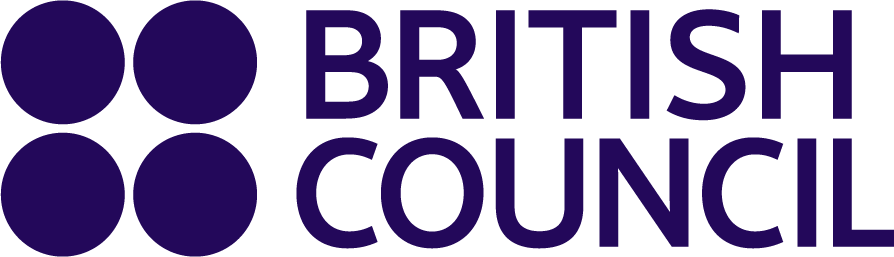 Student’s opinions
I hate wearing our school skirt. It is no longer acceptable for girls to have to wear skirts. Making us wear them is totally sexist. In winter we are freezing, and the boys are nice and warm in their trousers! It isn’t fair. Emma, 15 Liverpool

Three years ago, the parents voted for a uniform. It has saved us all loads of money. Everyone looks smart in their school sweatshirt. I think it’s cool. We still have pressure to wear the latest trainers but at least there is no competition about clothes for school. Martin, 16 Northern Ireland

My mate was sent home in June because the Head of Year said her skirt was too short. I mean, it’s ridiculous. I would like to wear long shorts when it is hot but that isn’t possible either. The skirts have to be knee length. It’s like being in prison. I don’t think it makes any difference to our school-work, or exam results! Caitlin, 14 Edinburgh
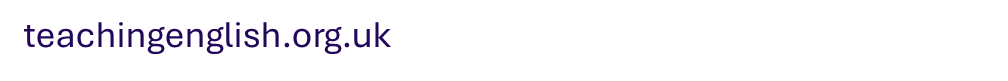 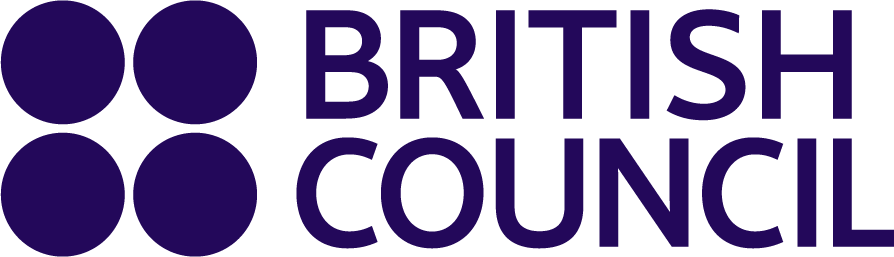 For or against?
Here are some more opinions from British teenagers. Divide the opinions into For (F) and Against (A). The first one has been done for you.
1.	Uniforms keep pupils tidy and smart. F
2.	Uniforms are ugly and old-fashioned.
3.	Uniforms stop unfair comparisons between rich or poorer students.
4.	Uniforms make choosing your clothes in the morning easier.
5.	Uniforms are not democratic.
6.	Uniforms do not allow teenagers to express their individual personalities.
7.	Uniforms are good for discipline and give a serious tone to the school.
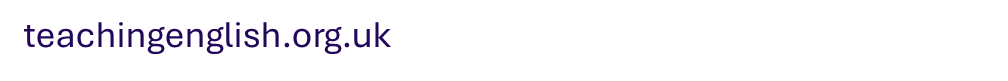 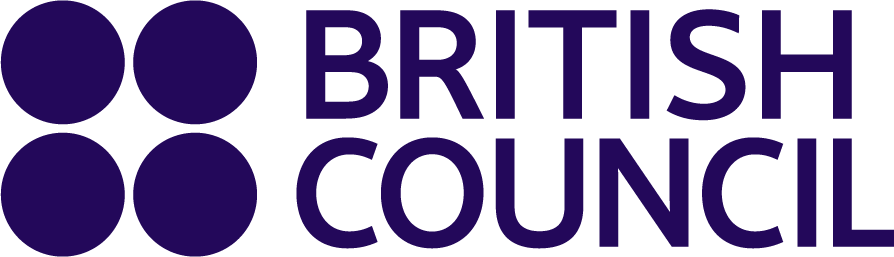 Answers
1.	Uniforms keep pupils tidy and smart. F
2.	Uniforms are ugly and old-fashioned. A
3.	Uniforms stop unfair comparisons between rich or poorer students. F
4.	Uniforms make choosing your clothes in the morning easier. F
5.	Uniforms are not democratic. A
6.	Uniforms do not allow teenagers to express their individual personalities. A
7.	Uniforms are good for discipline and give a serious tone to the school. F
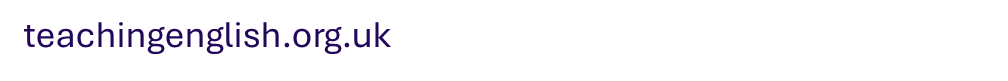